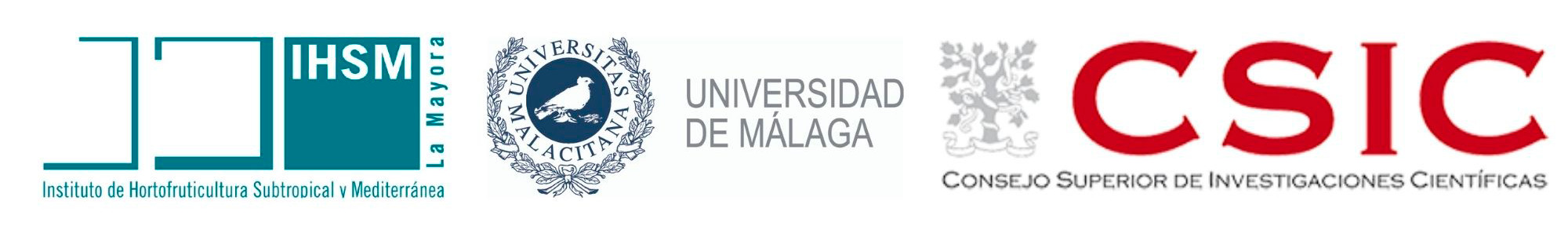 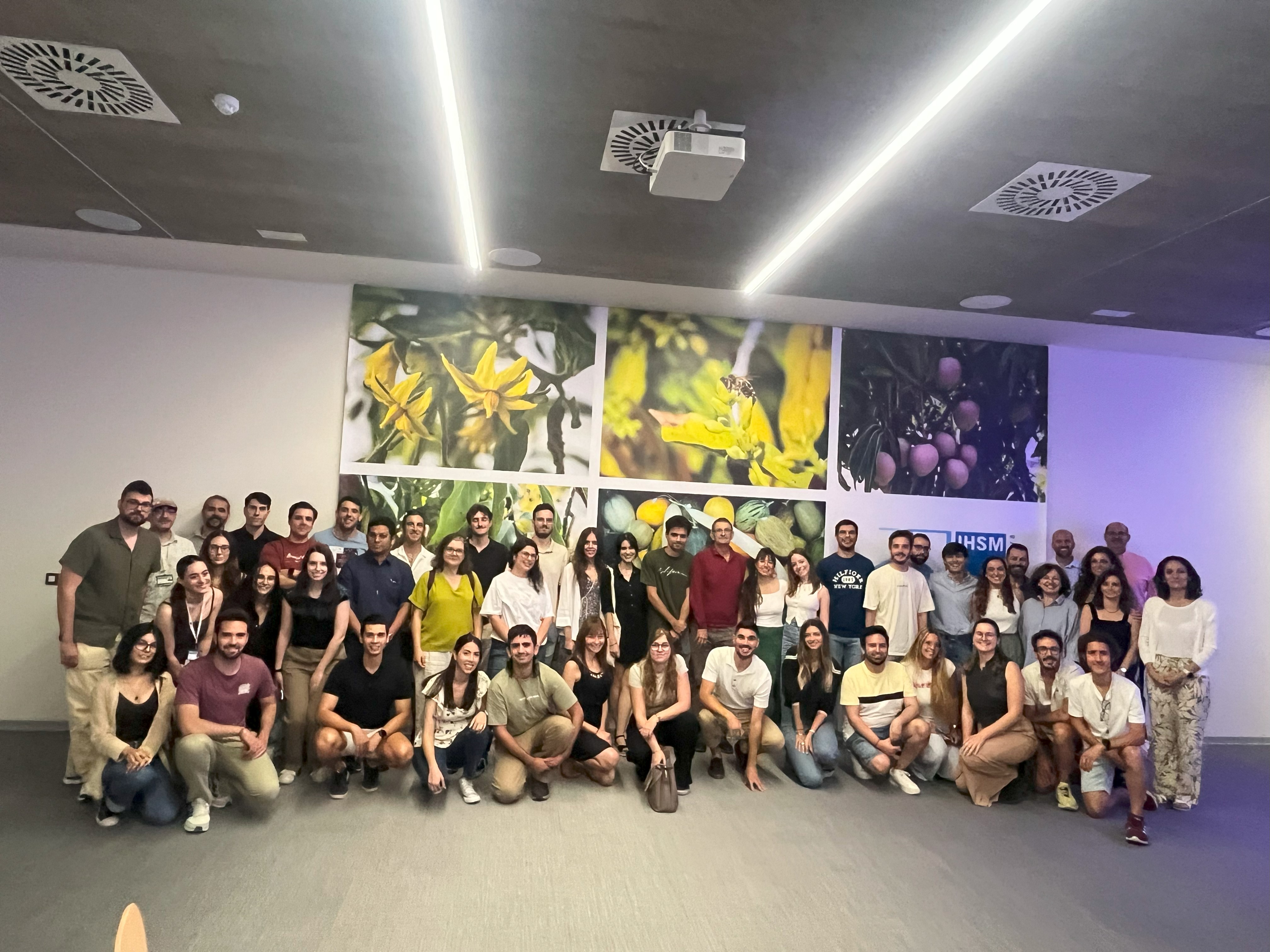 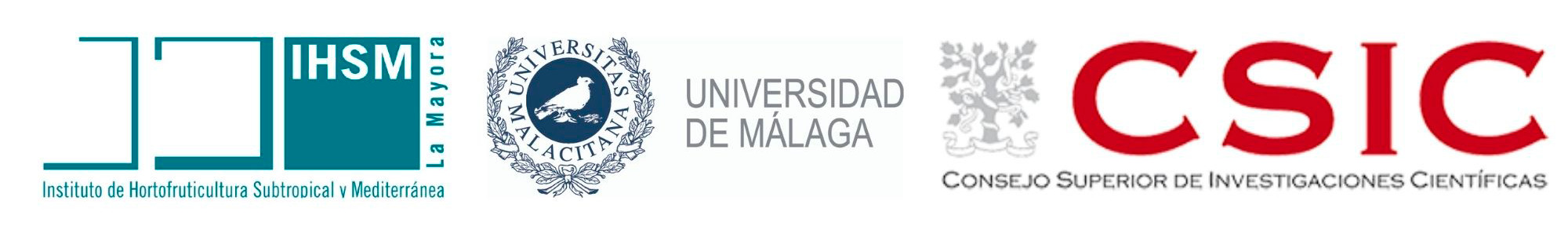 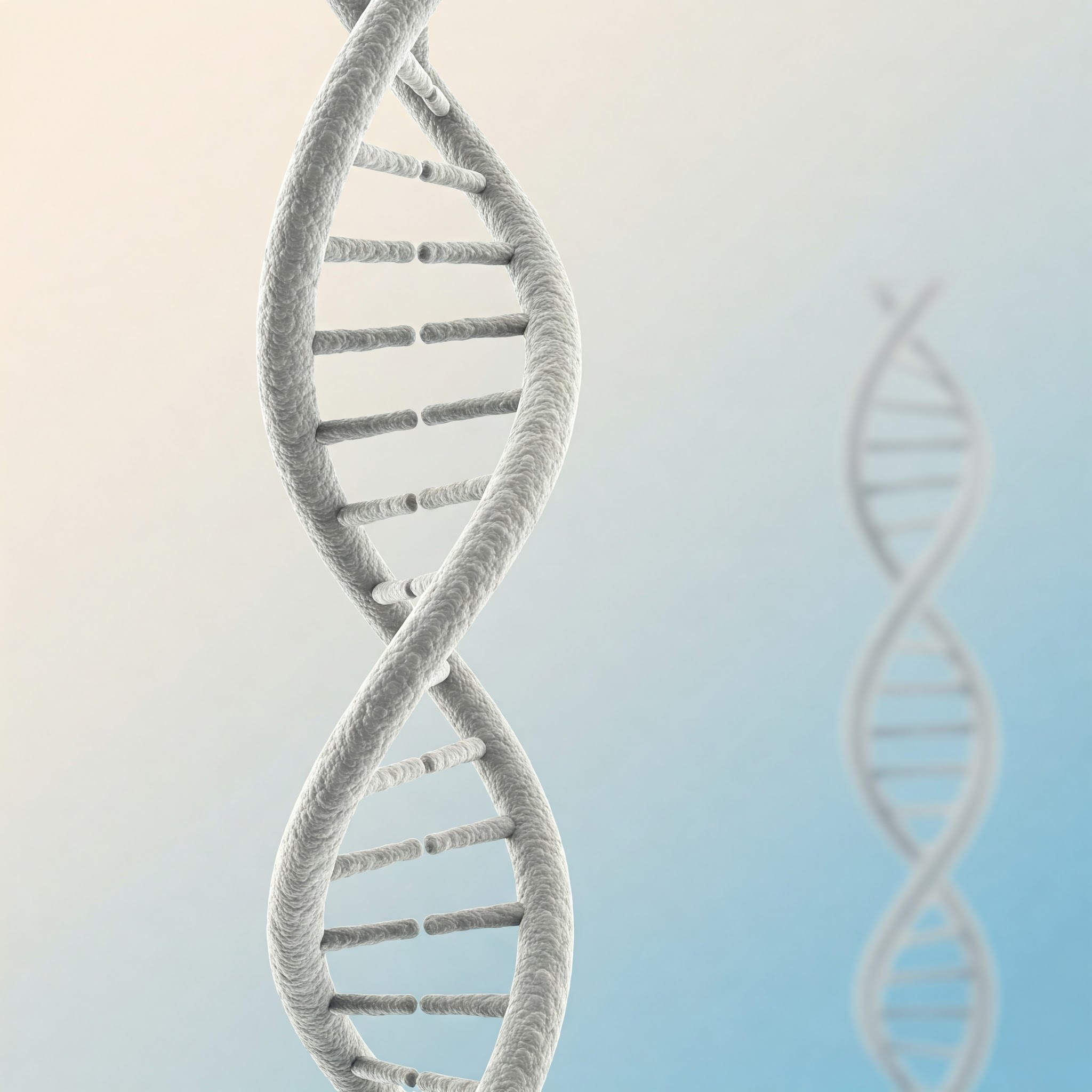 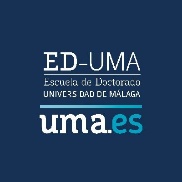 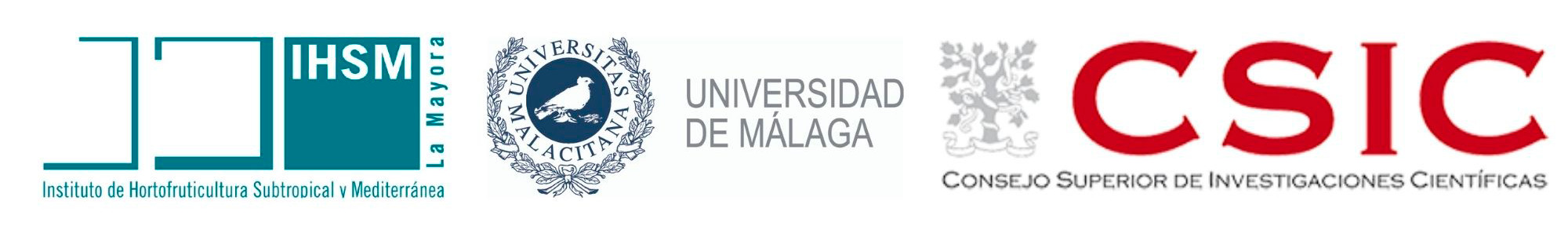 Participantes en VI JORNADA DE SEGUIMIENTO DEL PROGRAMA 
DE DOCTORADO BIOTECNOLOGÍA AVANZADA
Viernes 30 de mayo de 2025
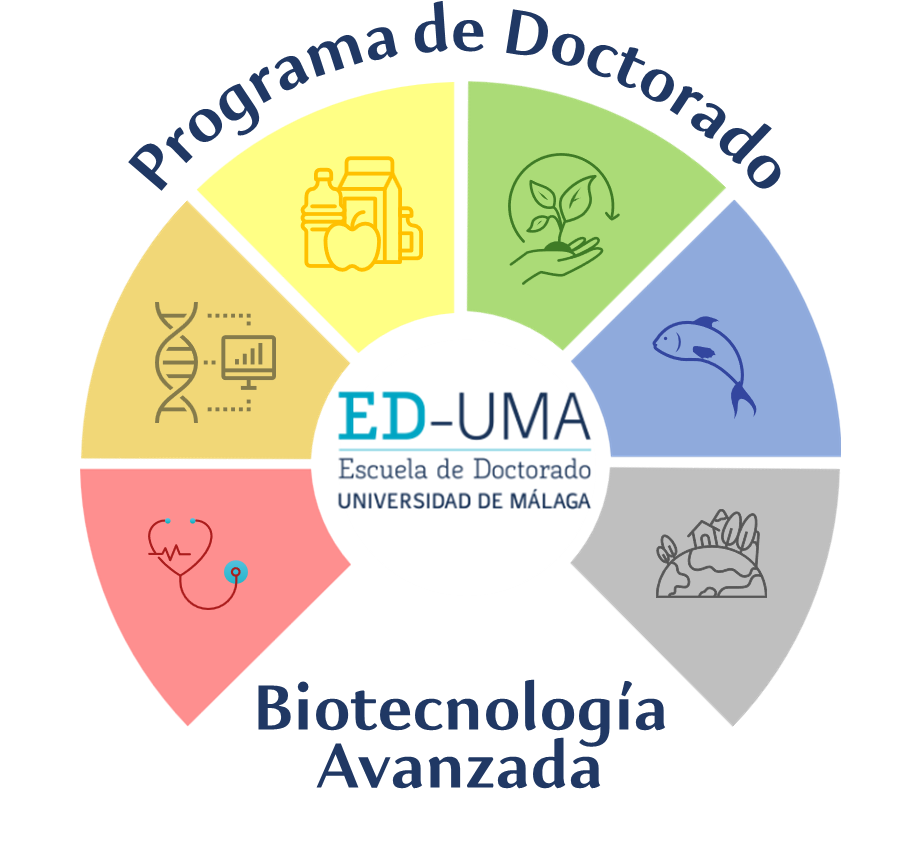 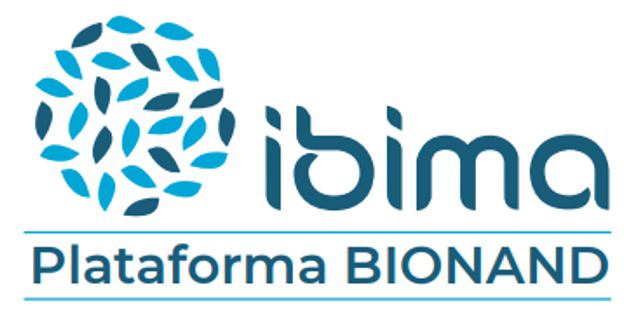